スマートフォン
iPhone基本編
アプリをインストールしてみよう
令和7年4月
１．アプリのインストール方法
1-A
1-B
1-C
App Storeからインストール………………………………P２
アプリの名前から探してインストール………………………P３
カテゴリから探してインストール…………………………P11
目次
1
アプリのインストール方法
1
1-A
App Storeからインストール
App Storeからアプリをインストールしましょう
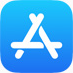 ２
1-B
アプリの名前から探してインストール
インストールしたいアプリの名前が分かっている場合
❶
ホーム画面で｢App Store｣をダブルタップします
❷
｢検索」をダブルタップします
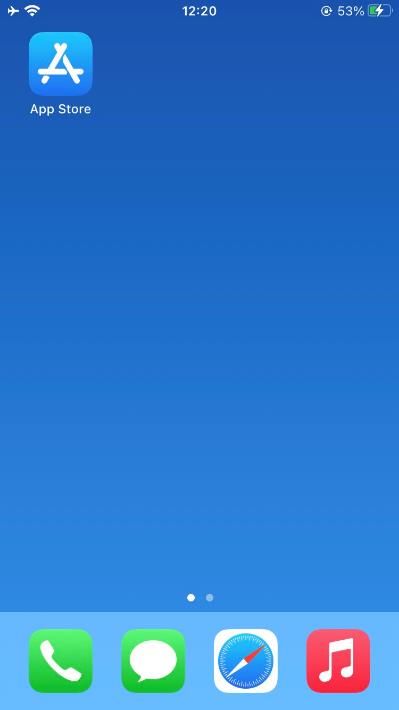 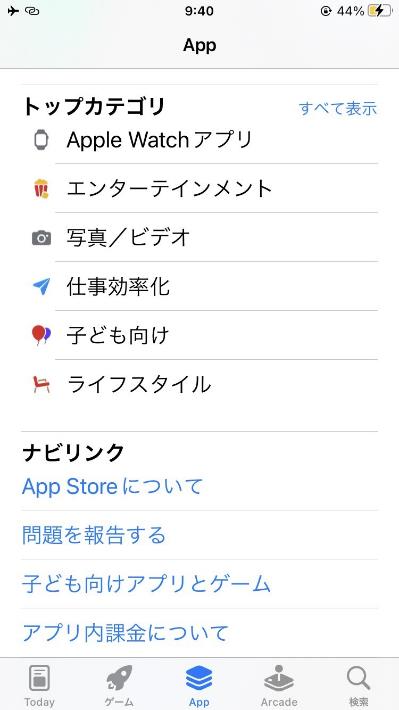 ３
1-B
アプリの名前から探してインストール
インストールしたいアプリの名前が分かっている場合
❸
検索枠をダブルタップします
❹
任意のアプリ名を入力し、｢検索｣ボタンをダブルタップします
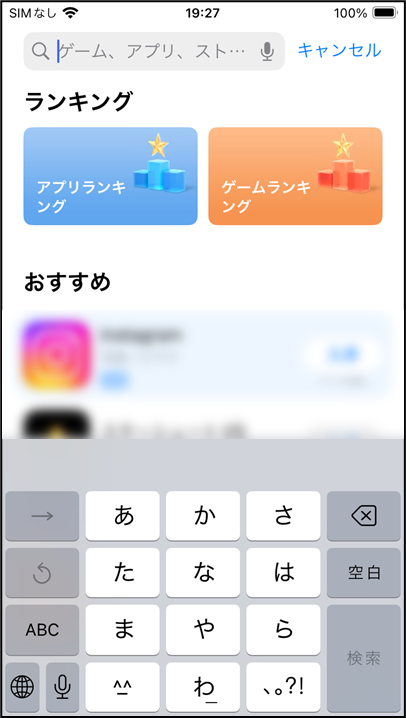 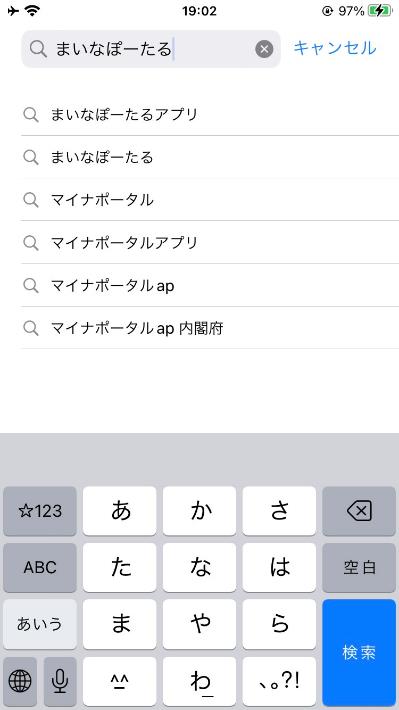 ※本教材ではマイナポータルアプリでご説明いたします
４
1-B
アプリの名前から探してインストール
インストールしたいアプリの名前が分かっている場合
❺
｢入手｣をダブルタップし、「インストール」をダブルタップします
❻
インストール完了後、｢開く｣をダブルタップするとアプリが起動します
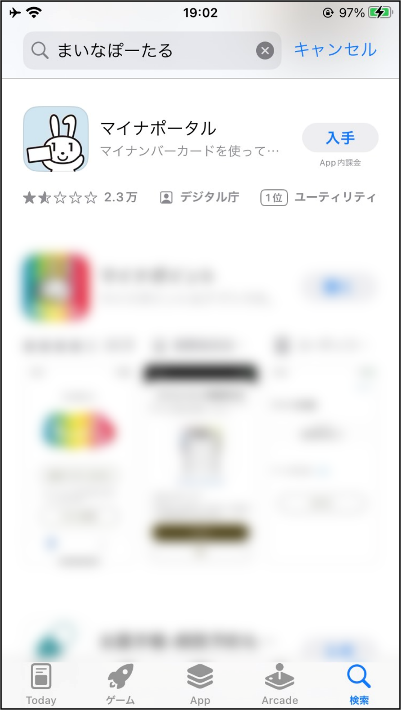 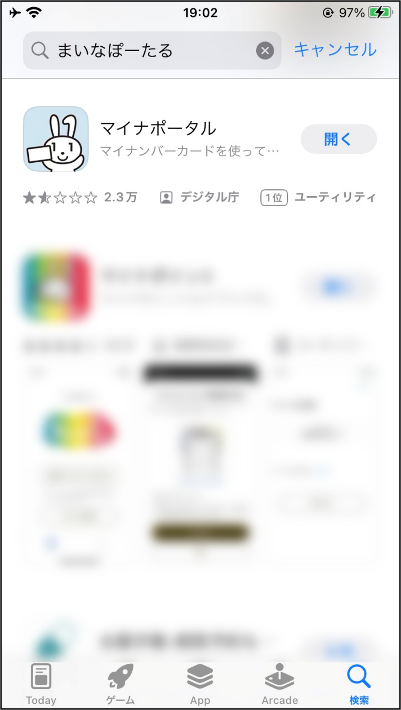 ※他のアプリも表示されますので、一度左スワイプで戻り、目的のアプリか確認しましょう
※警告、インストールと読み上げます
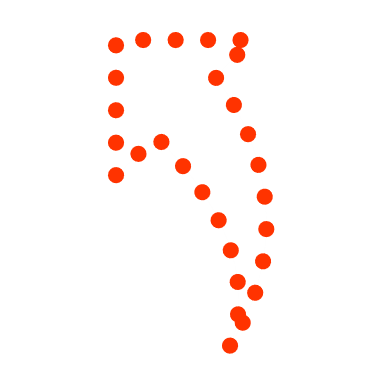 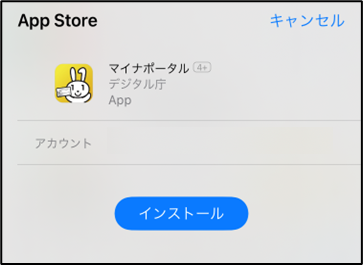 ５
1-B
アプリの名前から探してインストール
インストールの際、Apple IDとパスワードを求められることがあります
❶
右スワイプで進み、パスワードを入力し｢サインイン｣をダブルタップします
❺
P5の　　 の画面でインストールを押した後にApple IDを要求される場合
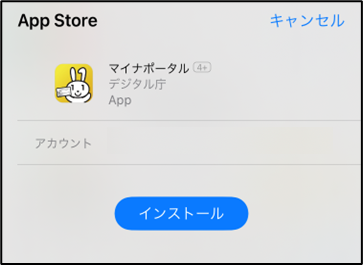 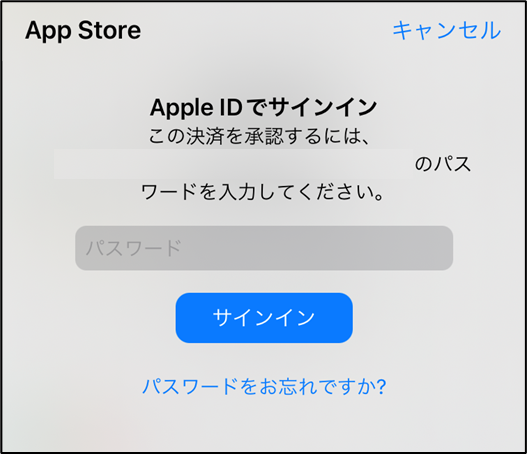 ※インストールをダブルタップした際、「セキュリティアップストア」と読み上げます
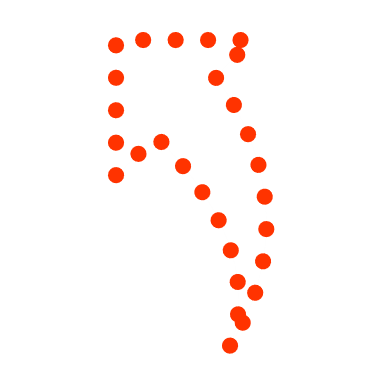 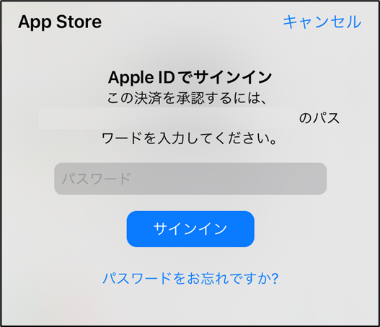 ※右スワイプで進めていくとパスワードの入力箇所で「セキュリティ保護されたテキストボックス」と読み上げます
6
1-B
アプリの名前から探してインストール
インストールの際、Apple IDとパスワードを求められることがあります
❷
サインインに成功するとインストールが始まり、インストール完了後、｢開く｣をダブルタップするとアプリが起動します
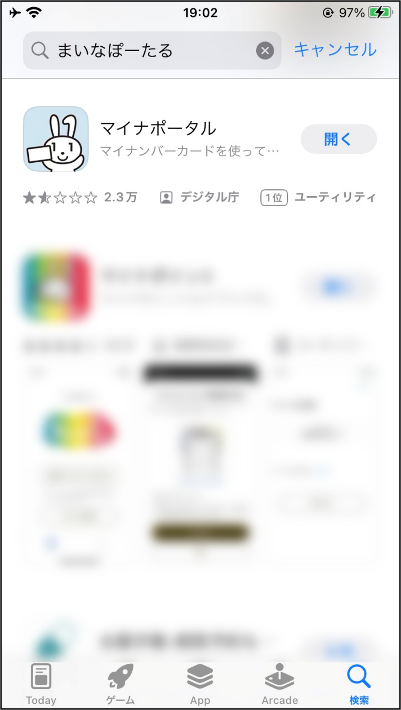 ※｢Apple ID｣ ＝ ｢iPhone購入時にApple IDとして登録したメールアドレス｣です
｢Apple ID｣のパスワードはそのメールアドレスのパスワードと同じです
※途中、「Apple IDでサインイン　この決済を承認するには〇〇〇(Apple ID)のパスワードを入力してください」と読み上げますが、無料のアプリのインストールには、お金はかかりません
7
1-B
アプリの名前から探してインストール
無料アイテム用パスワードの保存について
サインイン後、無料アイテム用パスワードを保存しますか？と聞かれるので、右スワイプで移動し｢保存｣をダブルタップします。この設定を行うことで、次回からは無料のアプリのインストールの際は、パスワードの入力は不要になります。iPhone本体の設定アプリのメディアと購入画面からいつでも変更できるようになっています。
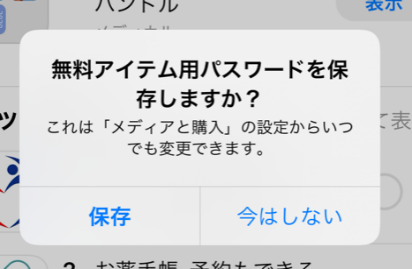 8
1-B
アプリの名前から探してインストール
アプリの名前がわからない場合
名前はわからないが、特定のジャンルのアプリが欲しい場合はジャンル名で検索すると見つかることがあります。
例）視覚障害、料理、地図等
App Storeアプリの画面下部の中心付近にある「App」ボタンをダブルタップすると、おすすめのアプリが表示されている画面が開きます。色々探してみるのも面白いですが、中には目的や好みに合わないアプリもありますので、慣れるまでは人から教えてもらったアプリをインストールしましょう。アプリの名前を忘れてしまった場合は、そのまま探すのは難しいので、知っている人に聞いて確認しましょう。
9
1-B
アプリの名前から探してインストール
VoiceOverに対応しているアプリについて
App StoreにあるアプリすべてがVoiceOverに対応しているわけではありません。特にゲームは非対応のほうが多いです。
VoiceOverで使用できるかは、アプリを入手してみないとわからないこともありますので、最初は知っている人に聞いて確認しましょう。
１0
1-C
カテゴリから探してインストール
アプリをカテゴリから探してインストールしてみましょう
❶
ホーム画面で｢App Store｣をダブルタップします
❷
画面右下にある｢App」ボタンをダブルタップします
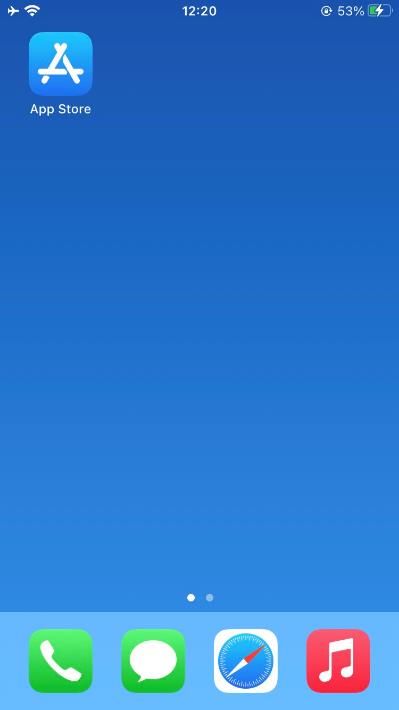 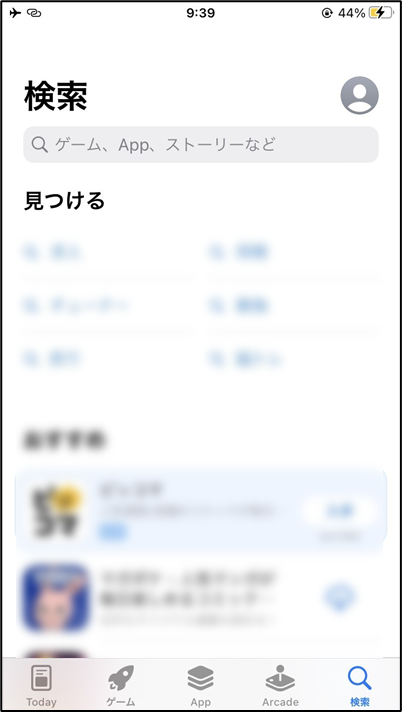 １1
1-C
カテゴリから探してインストール
アプリをカテゴリから探してインストールしてみましょう
❸
｢トップカテゴリ｣の右にある｢すべて表示｣をダブルタップします
❹
カテゴリが表示されますので、見たいカテゴリでダブルタップします
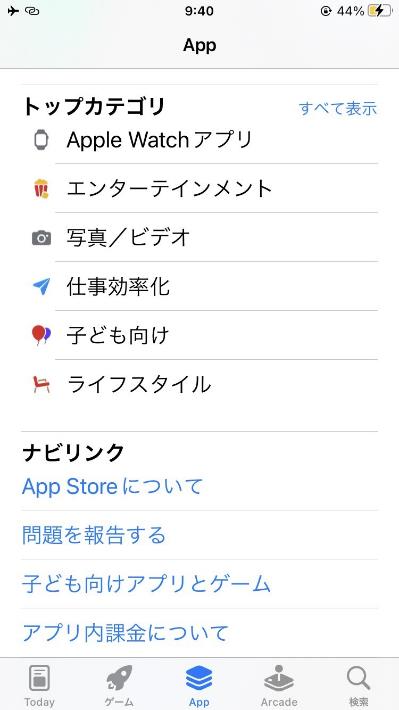 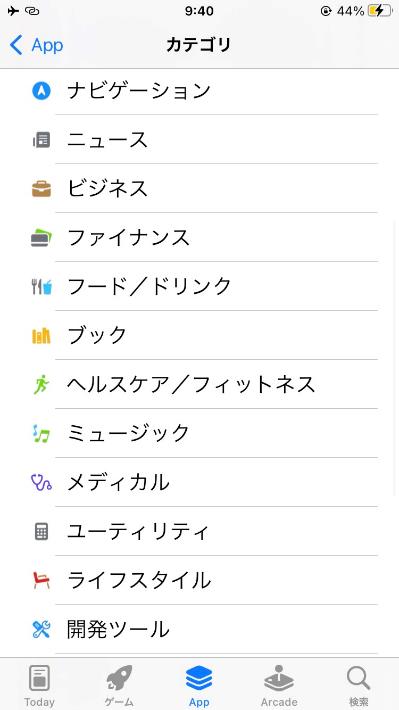 ※右スワイプで移動します
１2
1-C
カテゴリから探してインストール
アプリをカテゴリから探してインストールしてみましょう
❺
目的のアプリを探し、アプリを
ダブルタップします
❻
｢入手｣をダブルタップし、「インストール」をダブルタップします
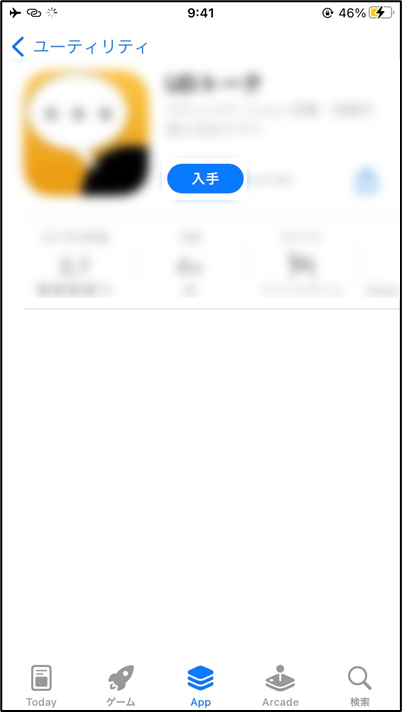 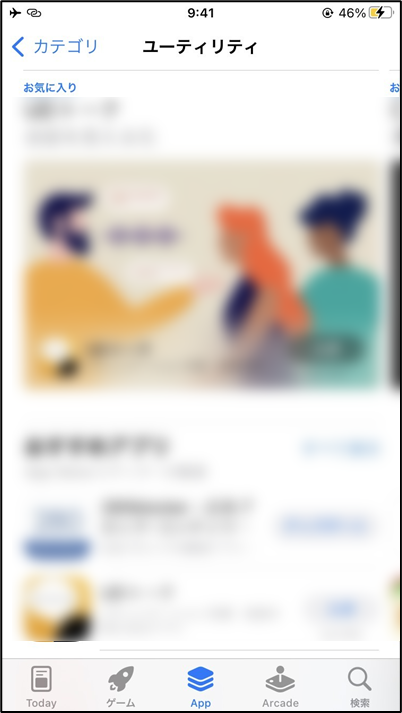 ※警告、インストールと読み上げます
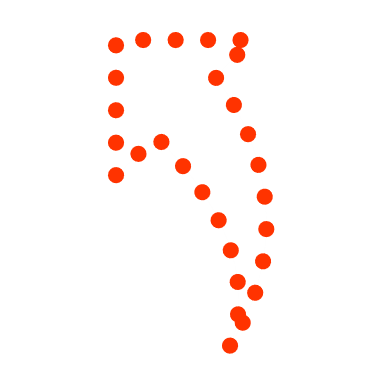 ※カテゴリ内のアプリが表示されますので、タッチやスワイプで探します
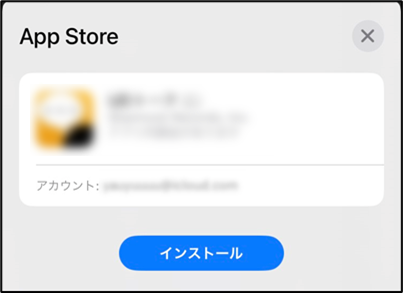 １3
1-C
カテゴリから探してインストール
アプリをカテゴリから探してインストールしてみましょう
❼
｢開く｣に変わったらダブルタップするとアプリが起動します
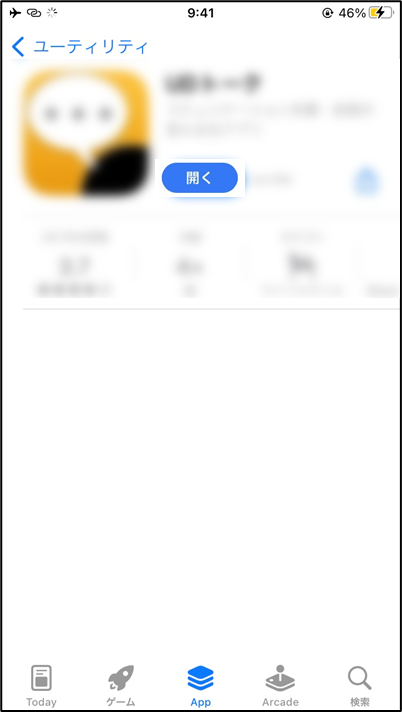 ※インストールを
完了すると「入手」が｢開く｣に変わります
※カテゴリから探して
インストールする場合でも、p6のようにID・パスワードが求められる場合があります
１4